ЗАГАДКИ ПРО ТРАНСПОРТ
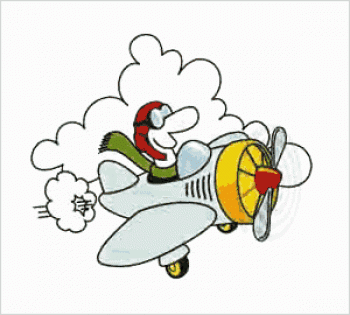 - ?
Перелетая океан,
Он достигает дальних стран.
САМОЛЕТ
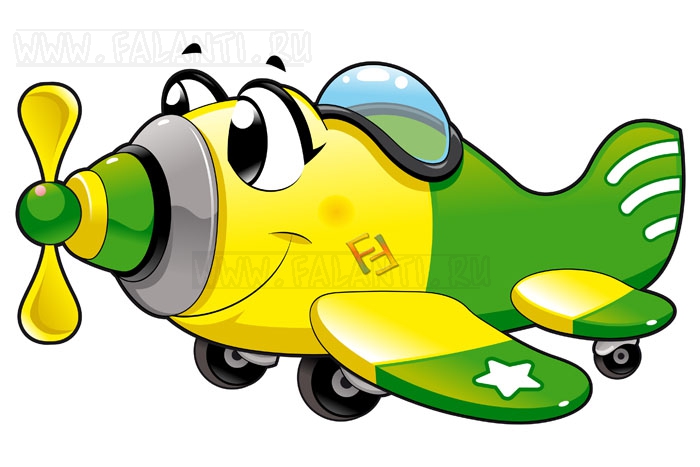 Стрекоза гудит большая
 Полетать вас приглашаю!
Кресла мягкие для вас
И пилоты – высший класс!
ВЕРТОЛЕТ
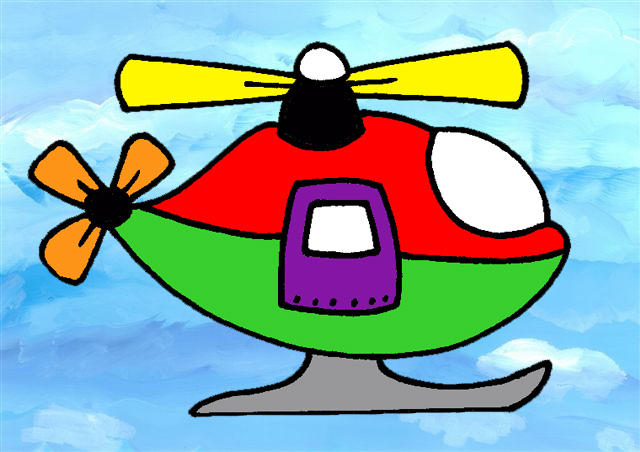 Тучек нет на горизонте
Но раскрылся в небе зонтик!
Через несколько минут
Опустился …
ПАРАШЮТ
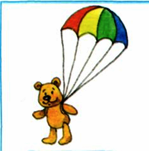 Садясь в него, мы едем все
На нашу дачу по шоссе.
МАШИНА
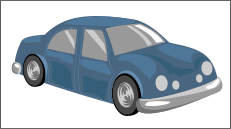 Еду в нем на верхней полке
К морю,  к солнышку, на юг.
А колеса без умолку:
Тук-тук-тук! Тук-тук-тук!
ПАРОВОЗ
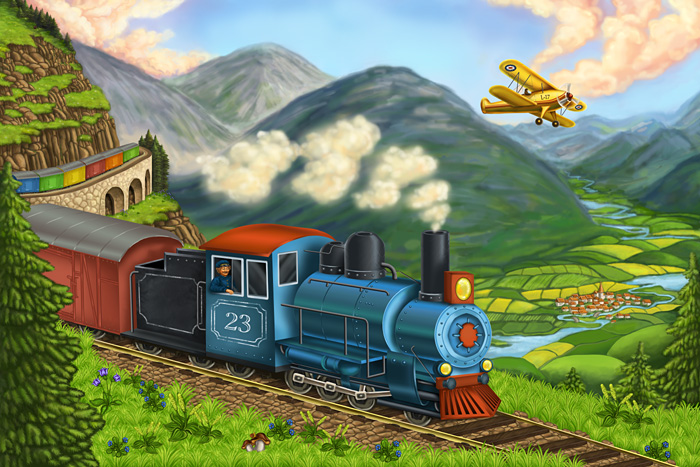 Руль держи, крути педали
И езжай в любые дали!
ВЕЛОСИПЕД
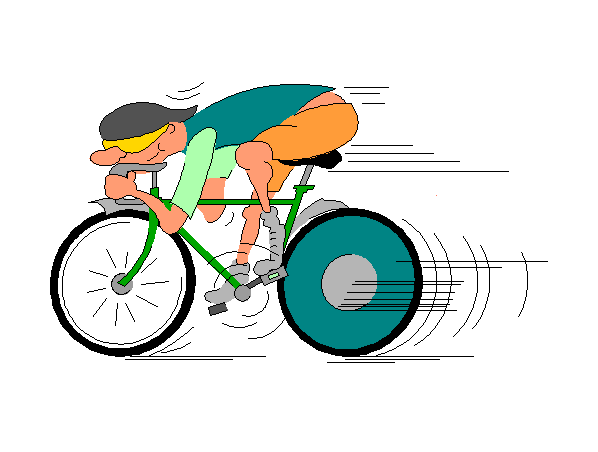 Весь день домой и на работу
Возить людей его забота.
АВТОБУС
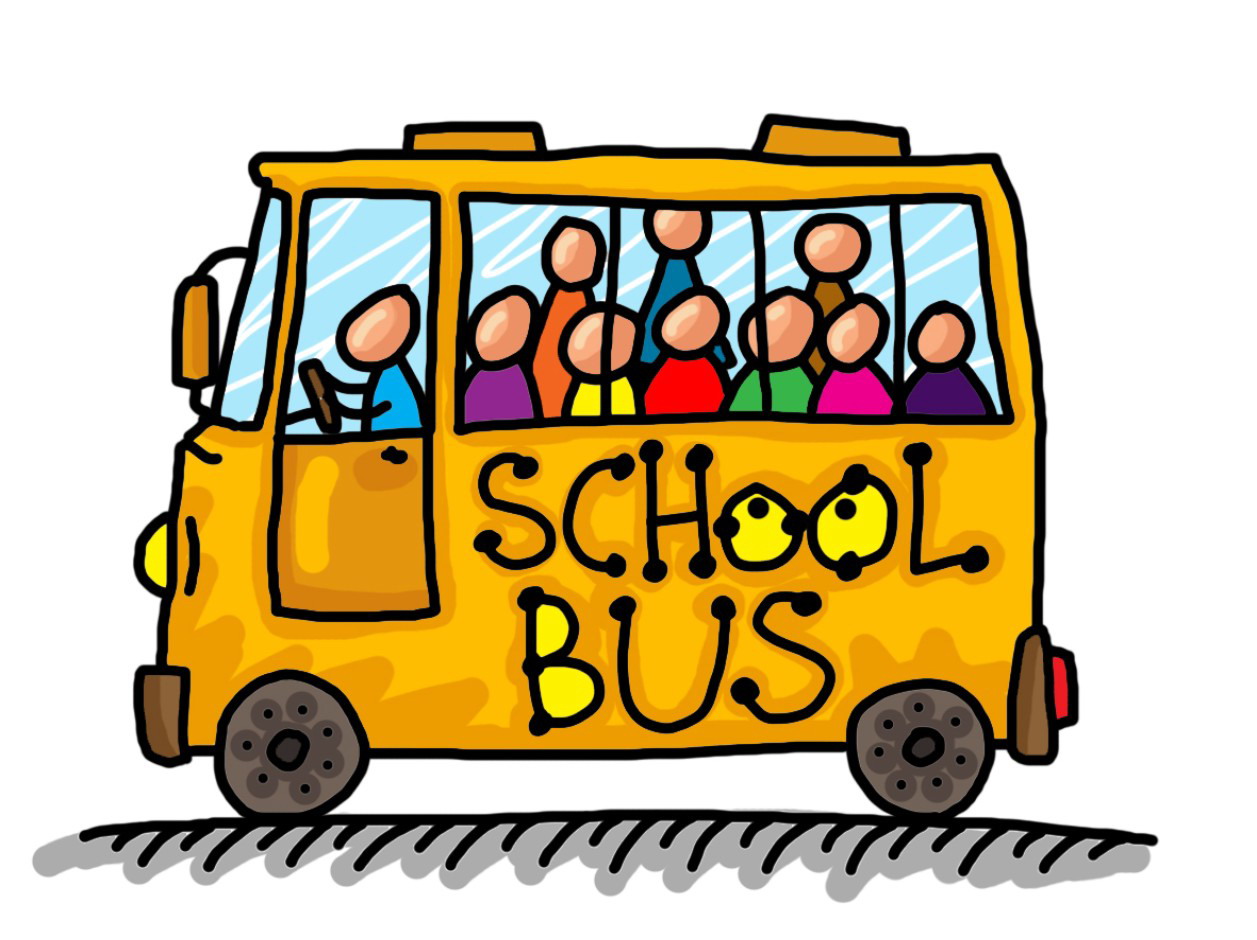 Кто так сильно тарахтит
И быстрее ветра мчит?
Скорость – просто чудеса,
А всего два колеса!
МОТОЦИКЛ
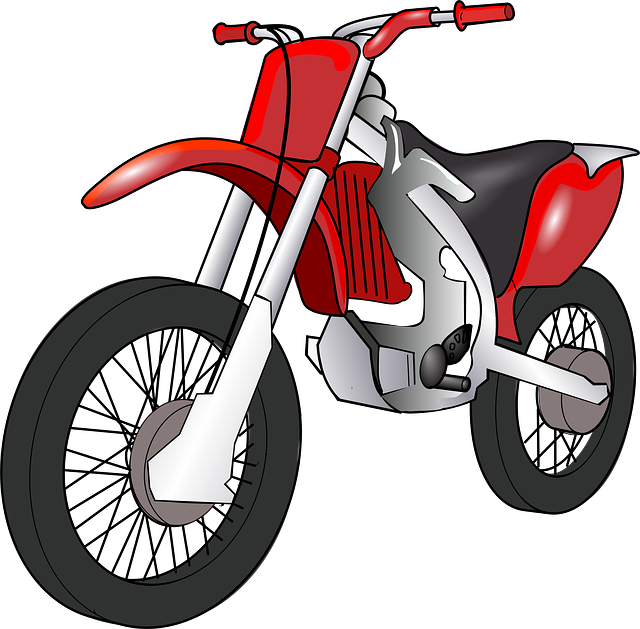 Под капитанскою рукой
Проходит морем и рекой
ПАРОХОД
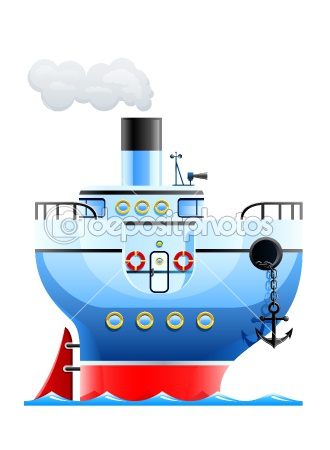 КОНЕЦ